Яндекс .Учебник- федеральный проект «Цифровая образовательная среда» национального проекта «Образование».
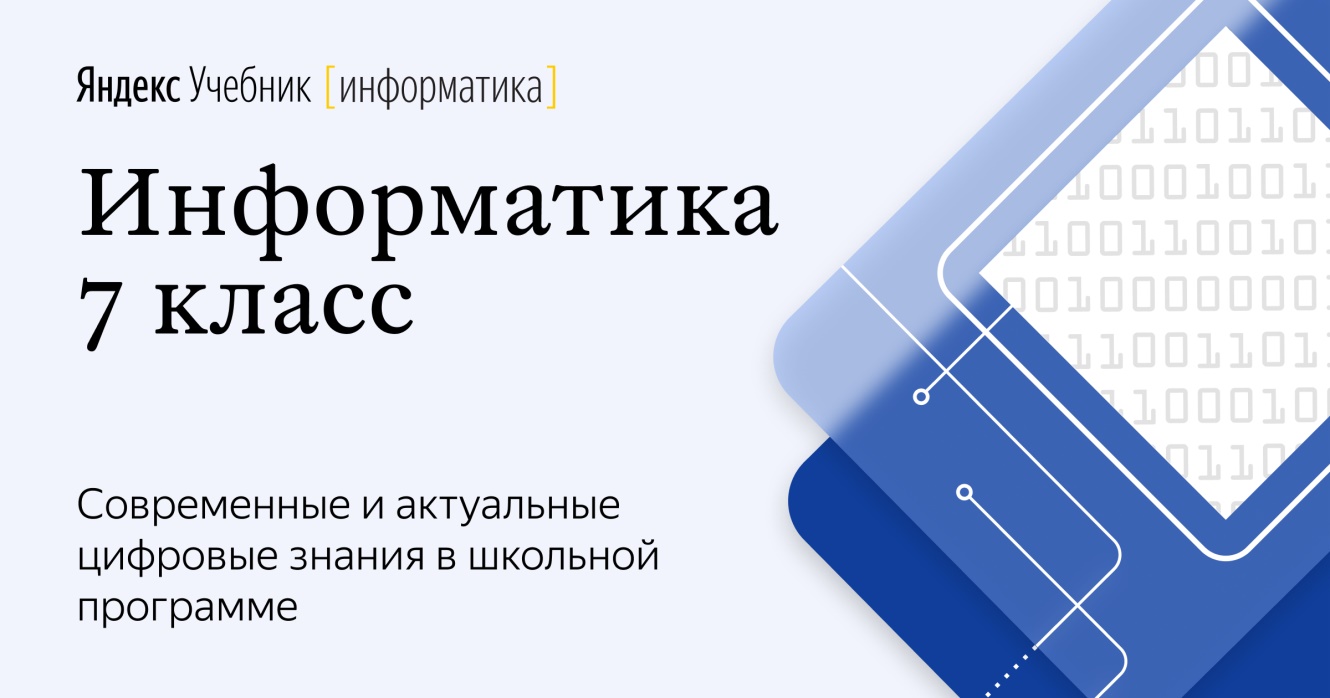 МБОУ «Петуховская СОШ»
Учитель информатики Шишкова Г.А.
Яндекс.Учебник – это бесплатный образовательный сервис. 
Программа по информатике для 7 класса разработана в соответствии с основными положениями ФГОС ООО.

Основная задача программы – обеспечить овладение учащимися не только основами знаний о процессах получения, преобразования и хранения информации, но и раскрыть на этой основе учащимся роль информатики, значение информационных технологий, а также основ программирования в формировании современной научной картины мира.
Разработчики курса «Информатика» для 7 класса предоставили учителям не только учебные материалы, но и методические рекомендации по изучению каждой темы.
Информатика – это быстро развивающаяся наука. Учебники, которыми мы пользуемся, не успевают за изменениями в области компьютерных технологий. 
Авторы курса «Информатики» на платформе Яндекс.Учебник использовали современные наработки в области обучения информатики, разработанный образовательный контент является актуальным. 

Обучение программированию ведется на современном языке программирования Python.
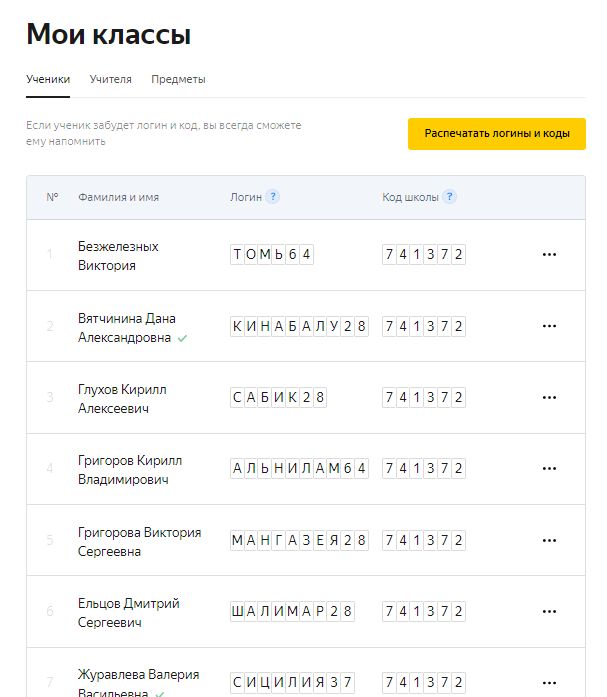 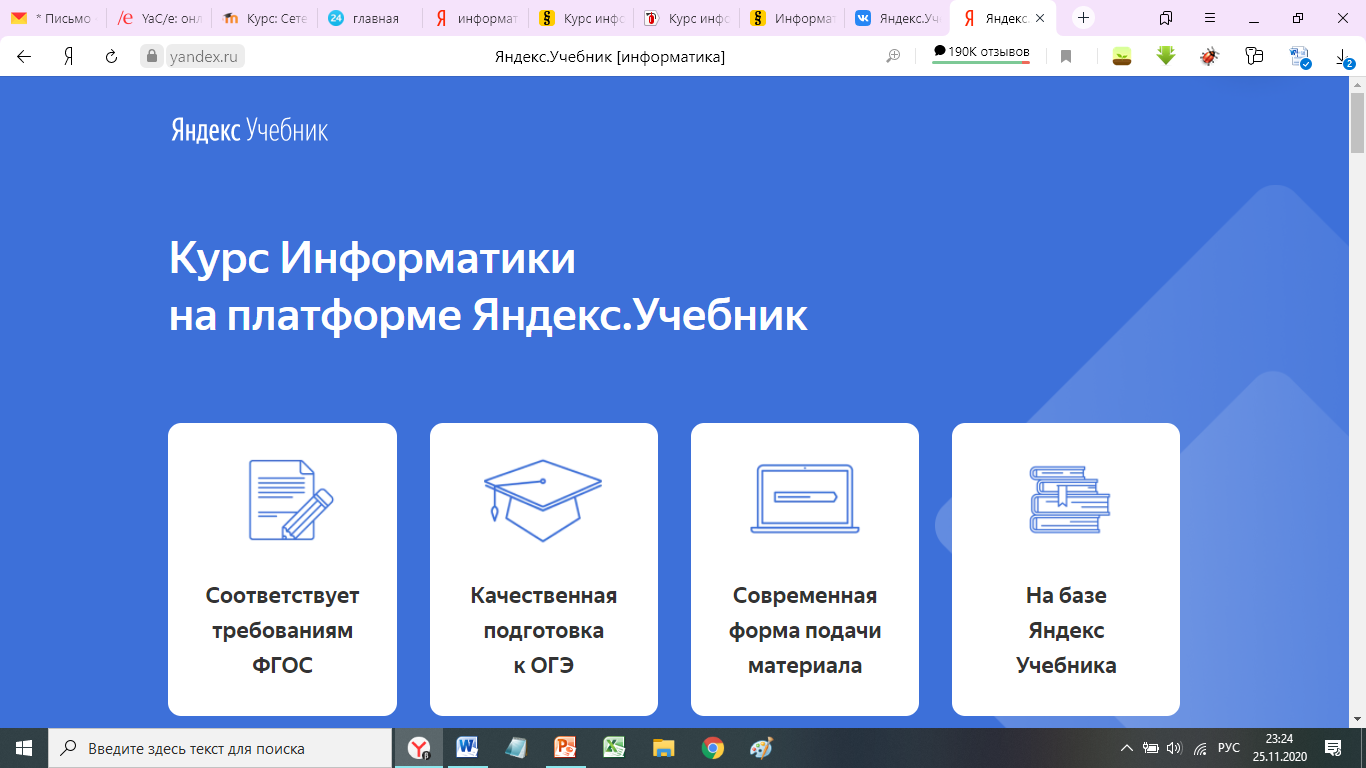 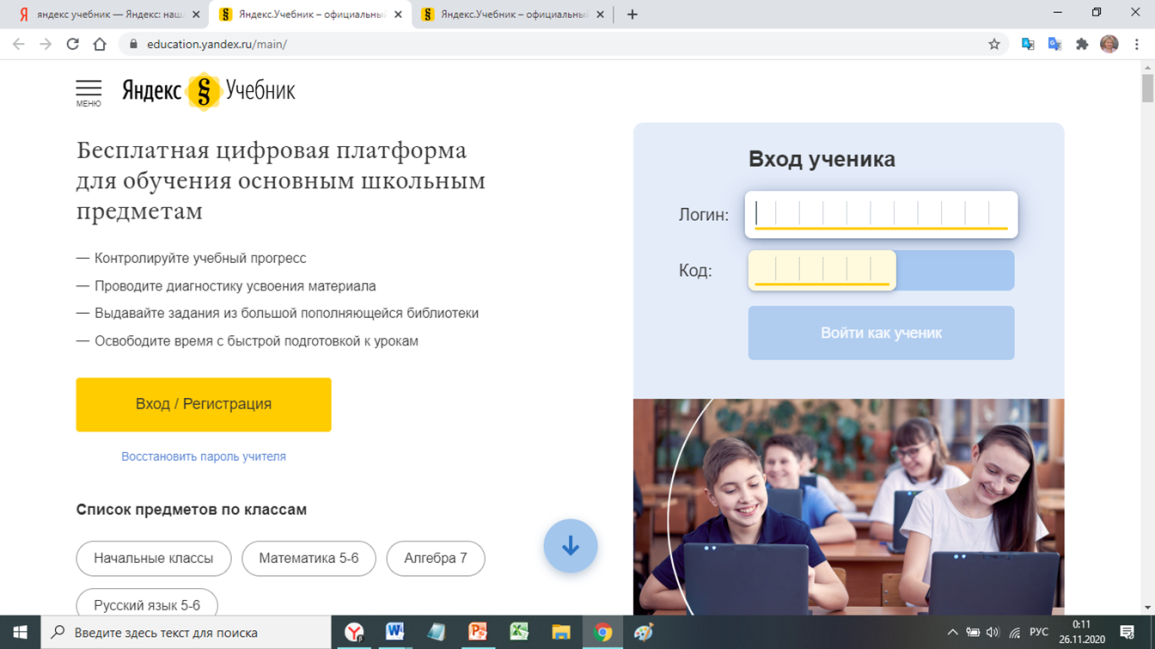 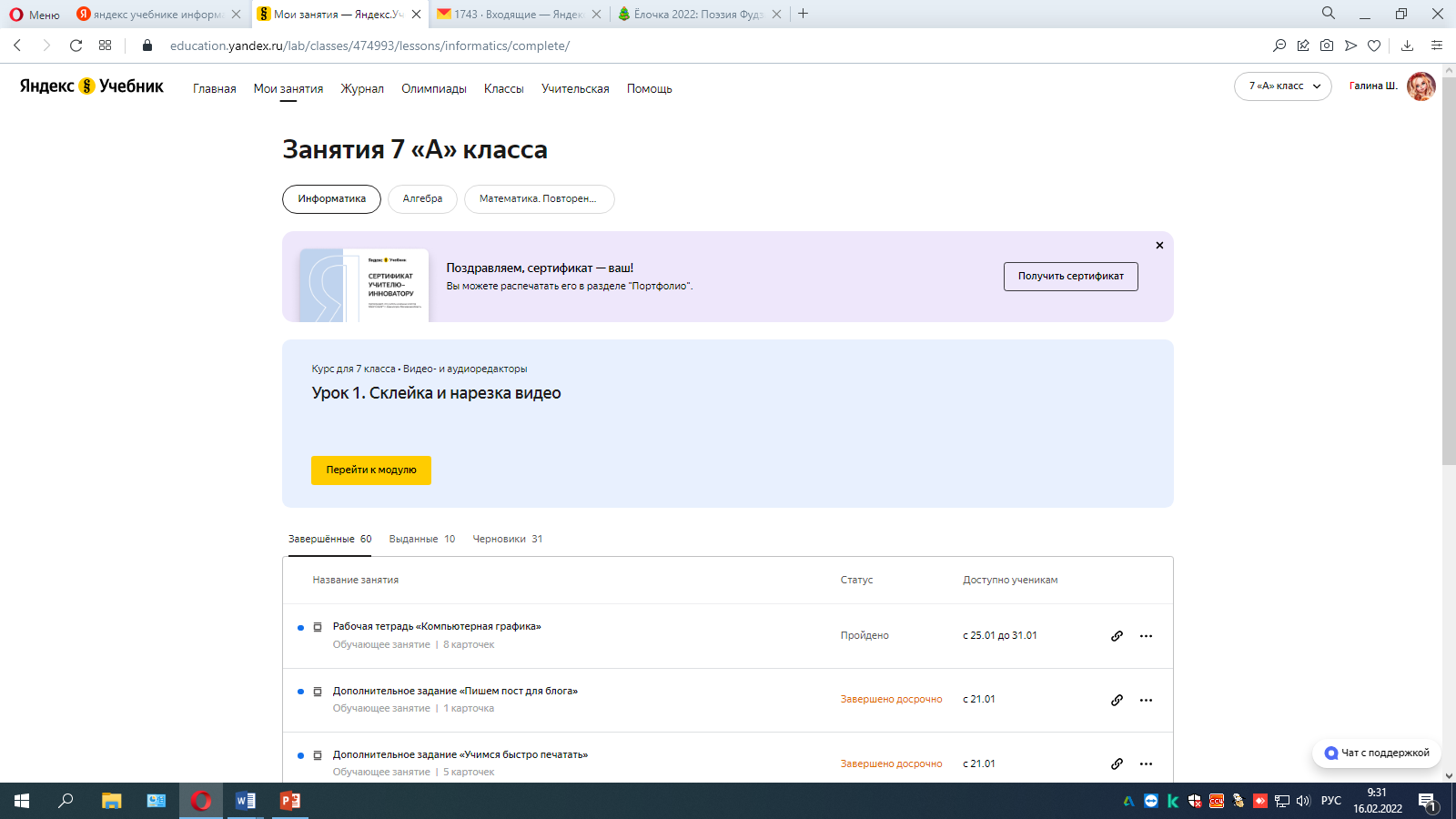 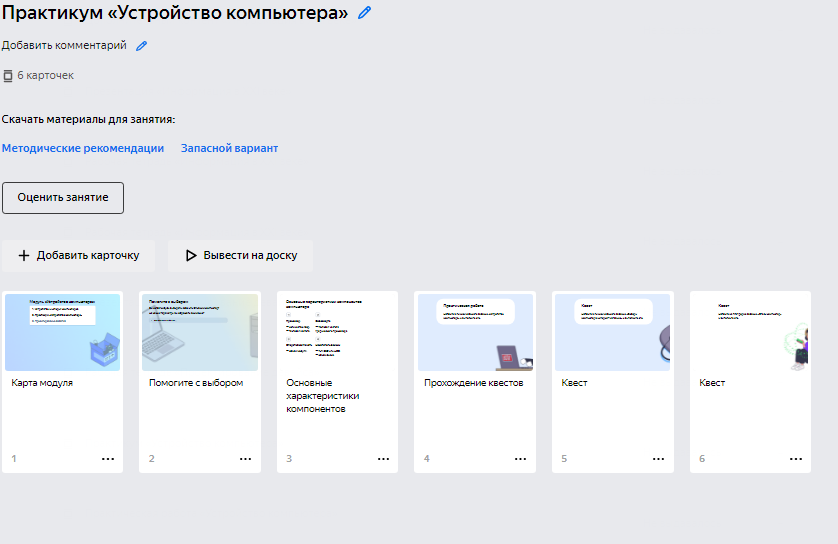 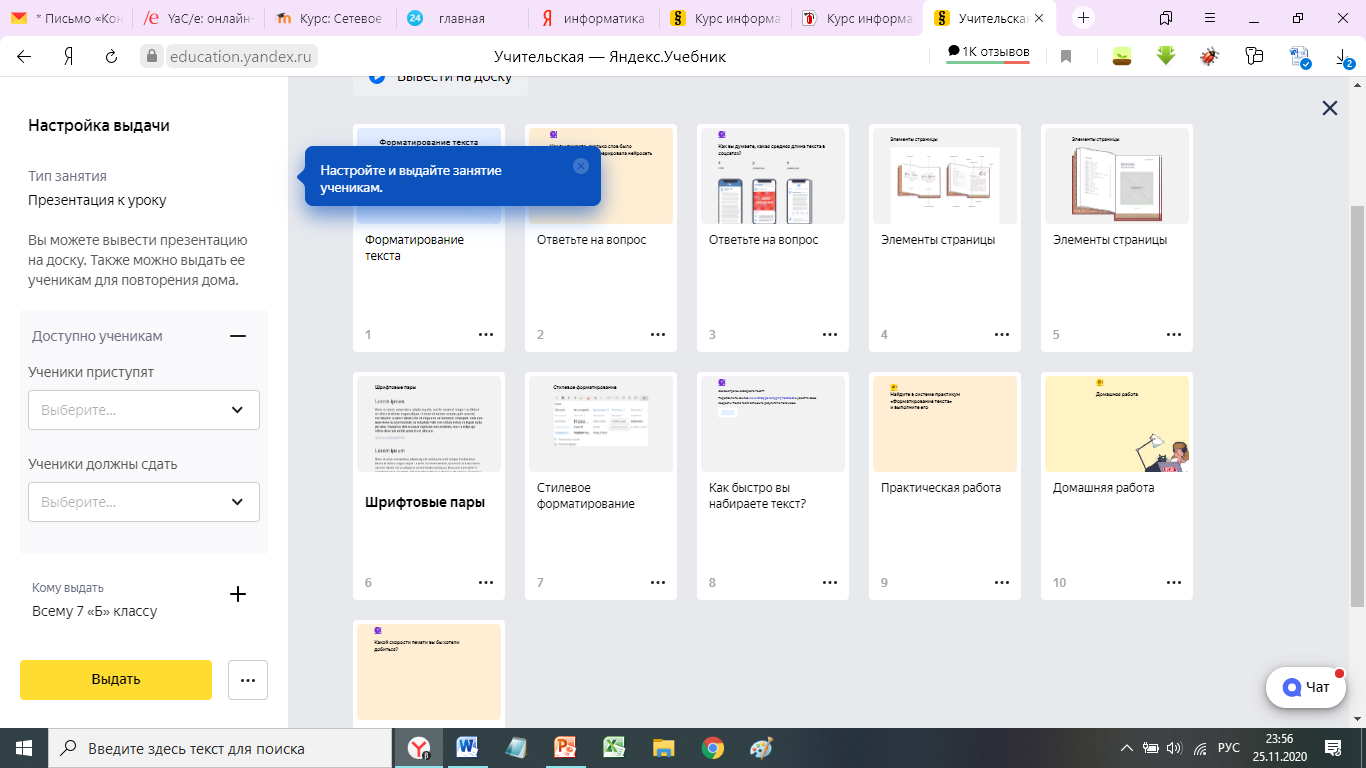 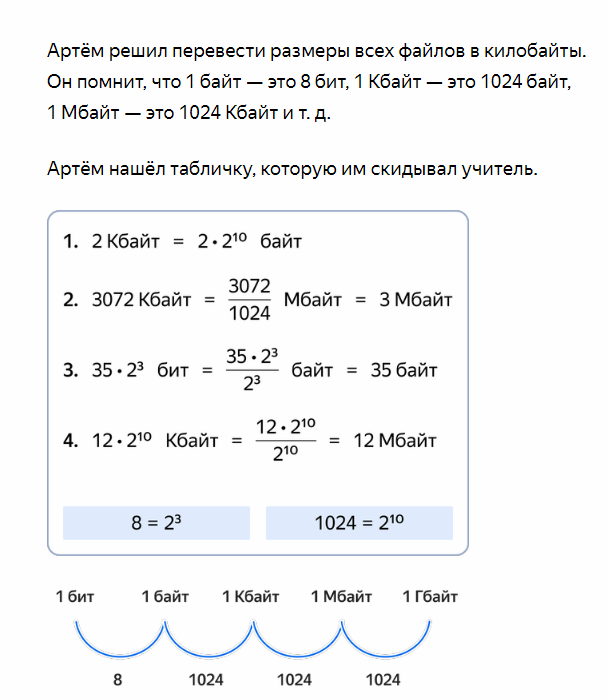 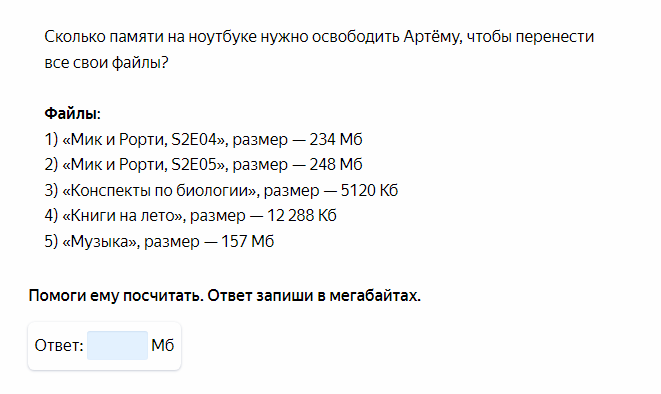 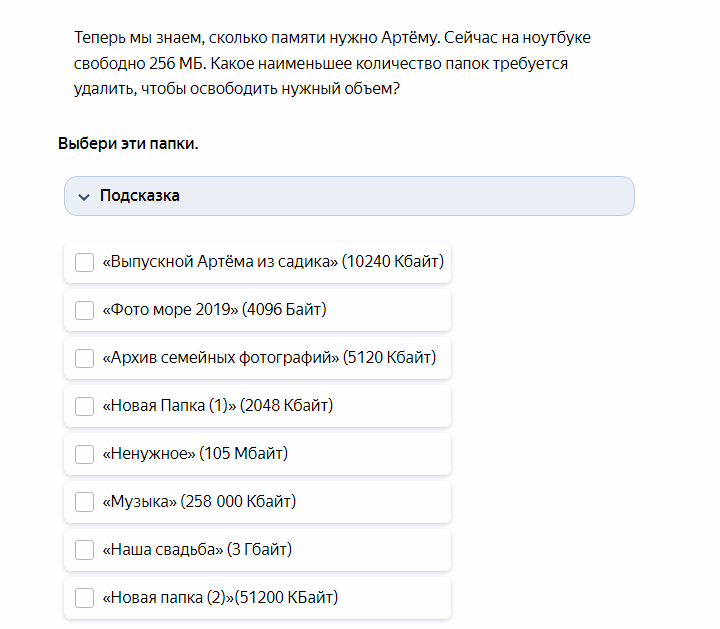 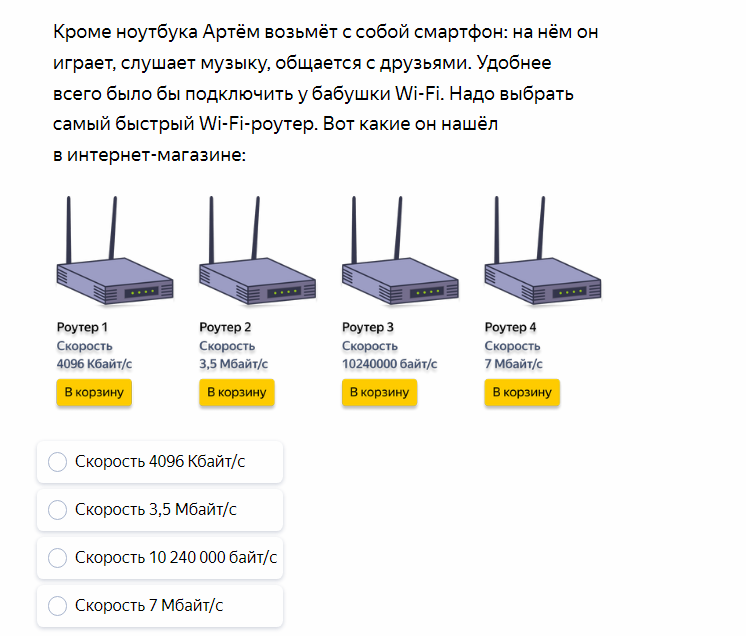 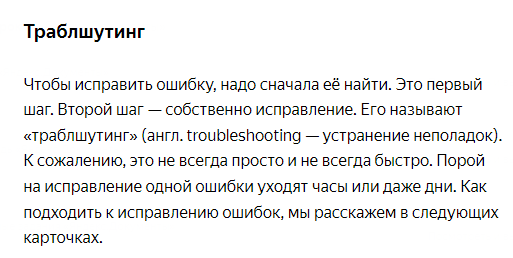 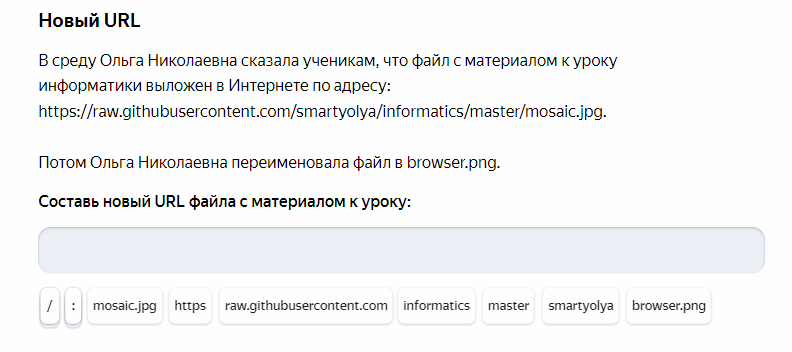 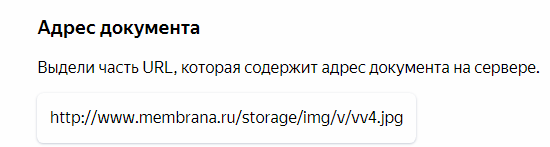 Творческие задания
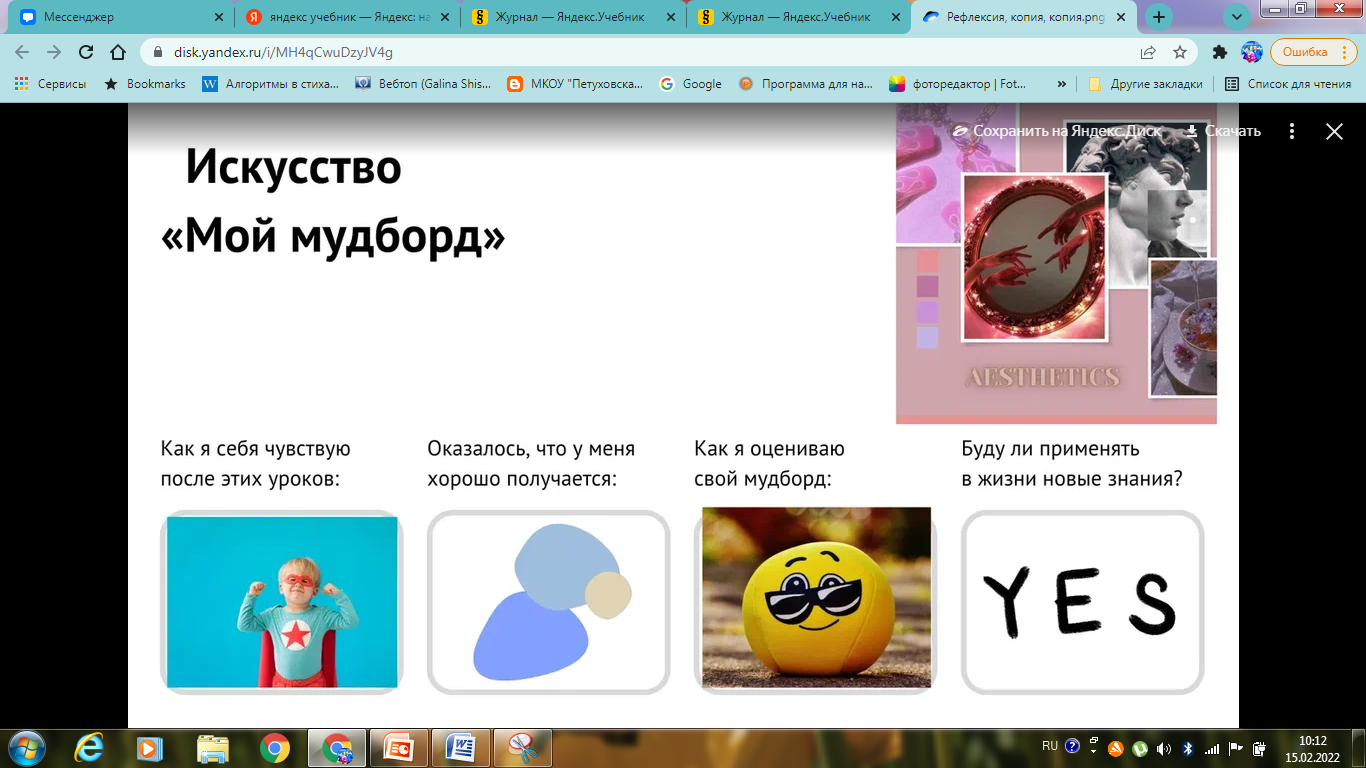 Квест «Кража в Музее мемов»
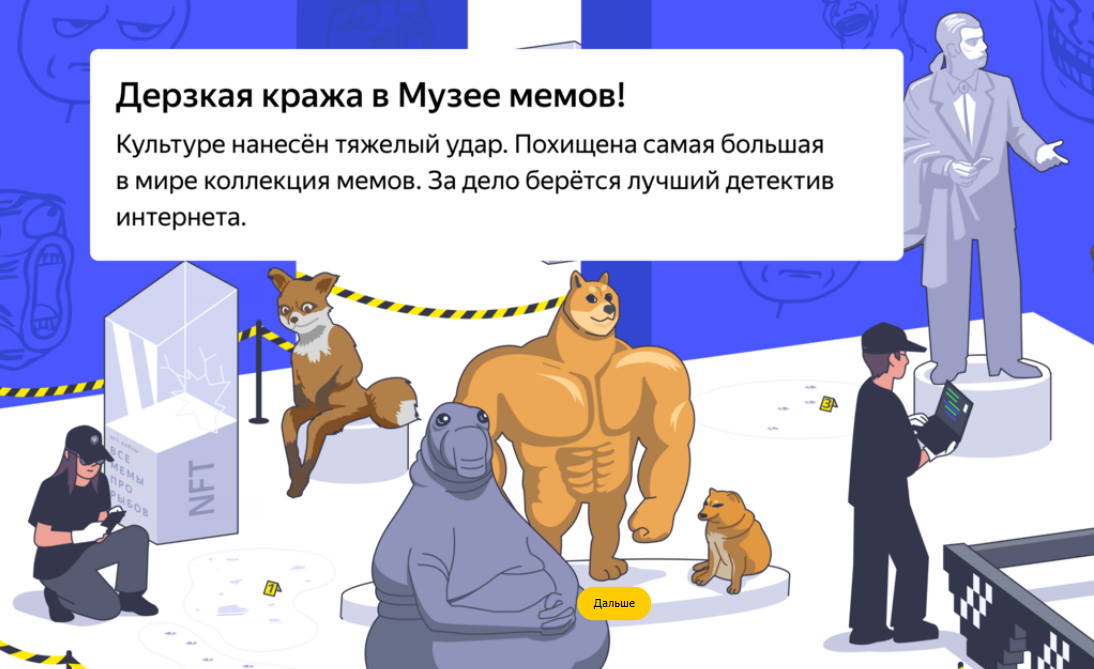 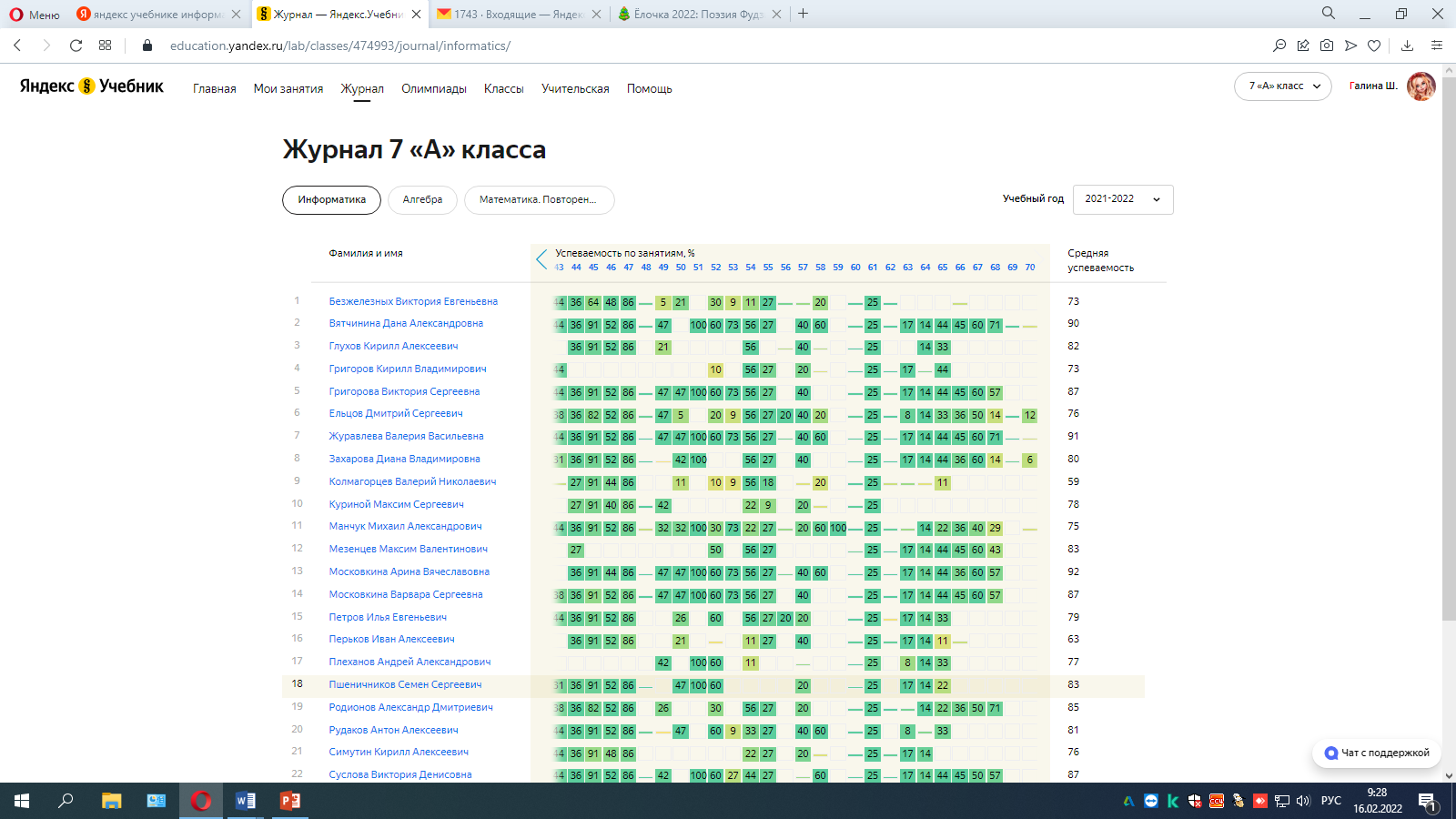 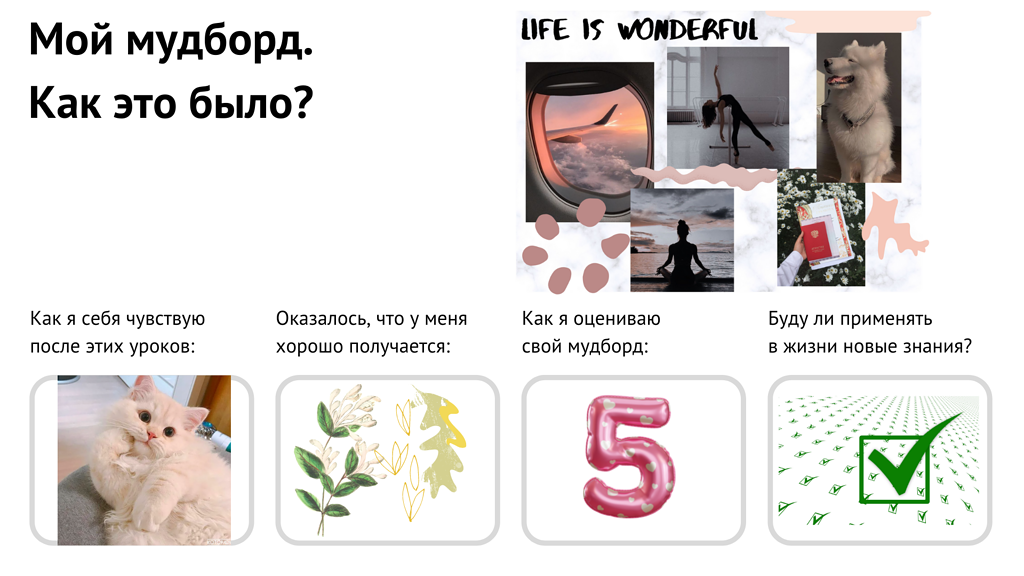 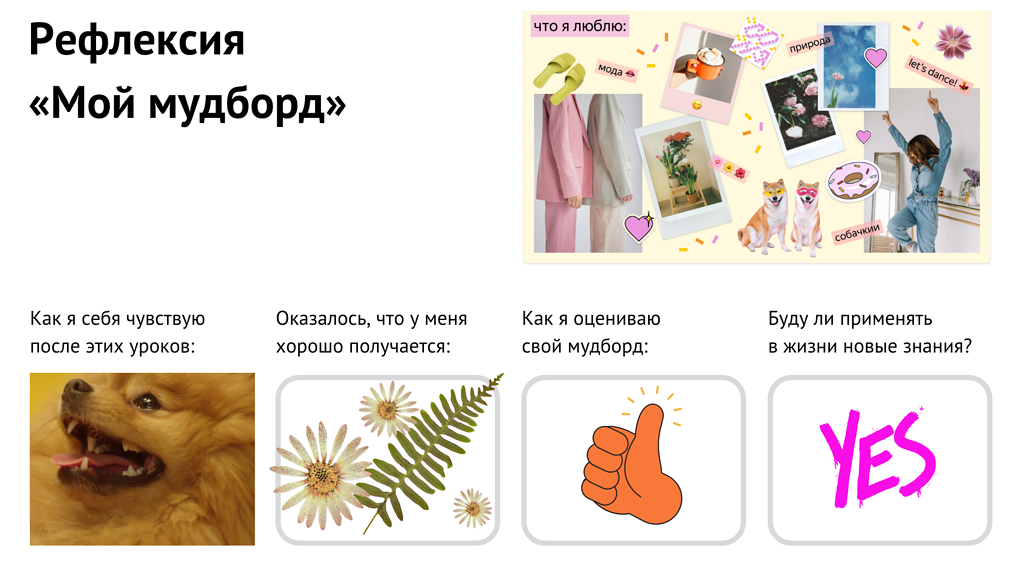 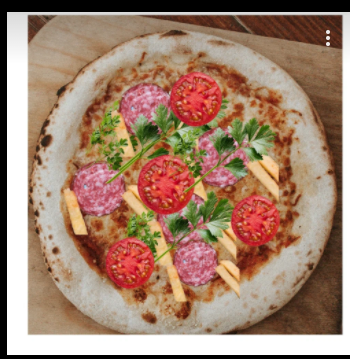 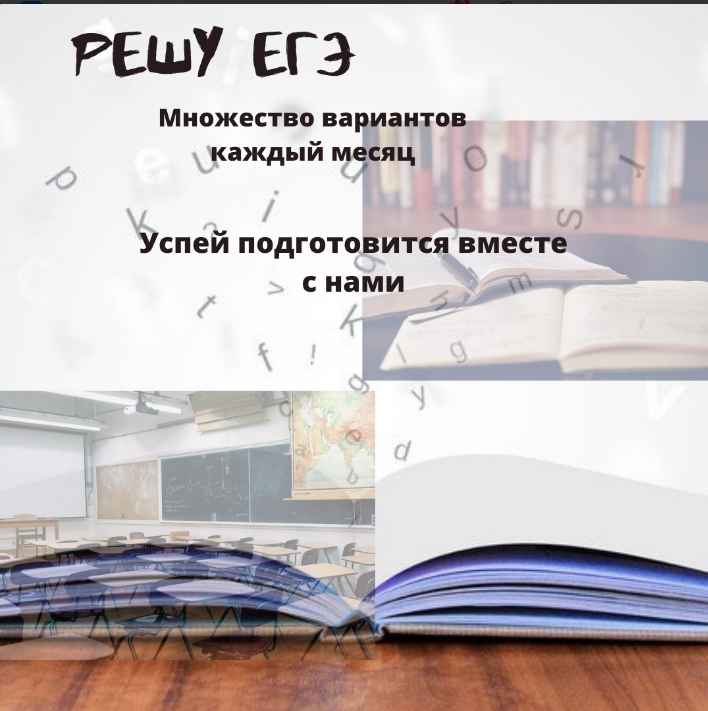 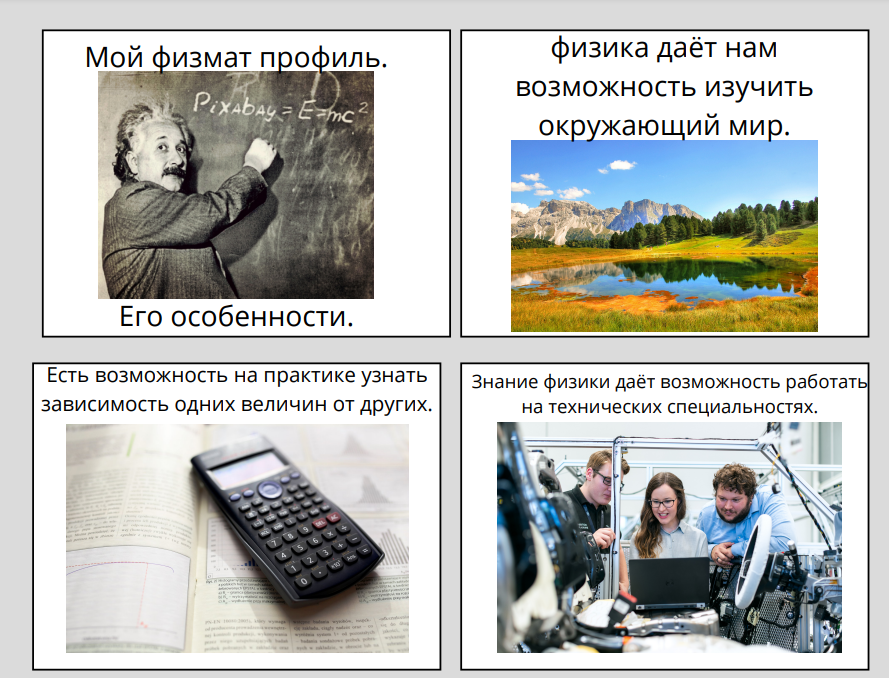 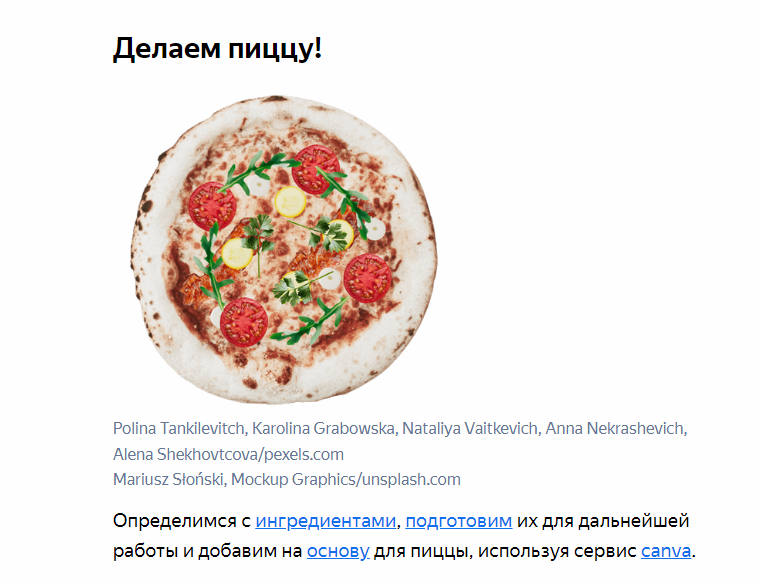 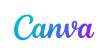 Сервис для дизайна          https://www.canva.com
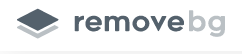 Удаление фона на изображениях
https://www.remove.bg/ru
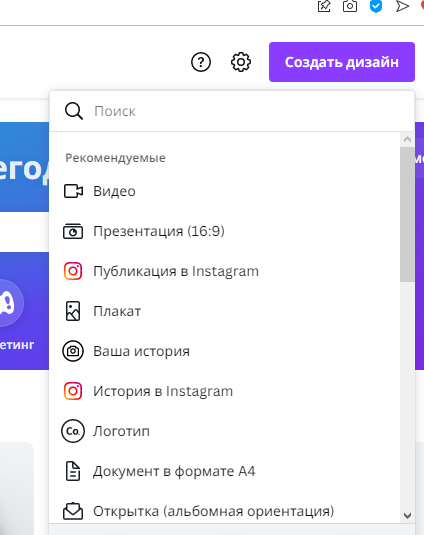